[User requirement analysis for QoI measurement on XR content ]
[Beom-Ryeol Lee, Younho Lee, Wookho Son/ETRI]
Compliance with IEEE Standards Policies and Procedures
Subclause 5.2.1 of the IEEE-SA Standards Board Bylaws states, "While participating in IEEE standards development activities, all participants...shall act in accordance with all applicable laws (nation-based and international), the IEEE Code of Ethics, and with IEEE Standards policies and procedures."

The contributor acknowledges and accepts that this contribution is subject to 
The IEEE Standards copyright policy as stated in the IEEE-SA Standards Board Bylaws, section 7, http://standards.ieee.org/develop/policies/bylaws/sect6-7.html#7, and the IEEE-SA Standards Board Operations Manual, section 6.1, http://standards.ieee.org/develop/policies/opman/sect6.html
The IEEE Standards patent policy as stated in the IEEE-SA Standards Board Bylaws, section 6, http://standards.ieee.org/guides/bylaws/sect6-7.html#6, and the IEEE-SA Standards Board Operations Manual, section 6.3, http://standards.ieee.org/develop/policies/opman/sect6.html
3079-20-0054-00-0002-User requirement analysis for QoI measurement on XR content
1
IEEE 3079HMD Based VR Sickness Reducing TechnologyDong Il Dillon Seo, dillon.seo@telekom-capital.com
3079-20-0054-00-0002-User requirement analysis for QoI measurement on XR content
2
Contents
Definition of QoI
 Needs for standard
 Content operational environment 
 Scope of the standards
 Discussion
3079-20-0054-00-0002-User requirement analysis for QoI measurement on XR content
3
Definition of QoI
QoI(Quality of Interaction): The level of satisfaction that reflects the user’s interaction results as they experience realistic content such as XR content including VR, AR, and XR.
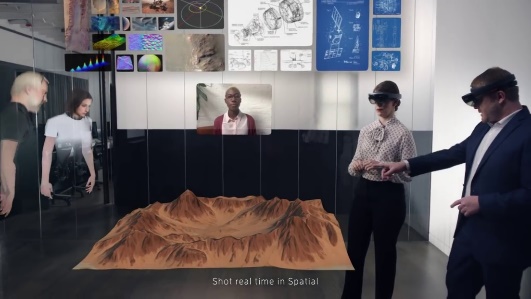 QoE(Quality of Experience)
Scenario
QoI(Quality of Interaction)
VR Sickness
Immersiveness
Camera Movement
Emotion
Delay
Eye Tracking
Object Movement
Precision
Image Complexity
User Movement
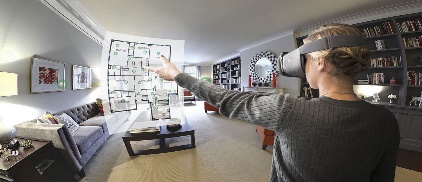 Depth
Frame Rate
FoV
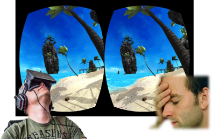 Resolution
3079-20-0054-00-0002-User requirement analysis for QoI measurement on XR content
4
Needs for standards
Light-weight, Low-latency, Interaction Sync., User Experience
eXtended Reality
AR (Remote Space)
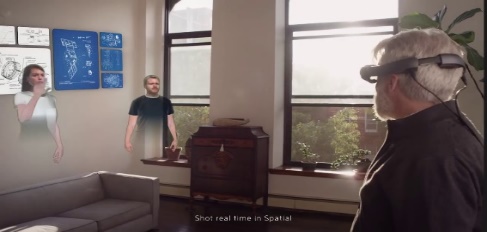 Mixed Reality
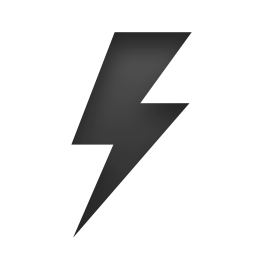 VR (Virtual Collaborating Space)
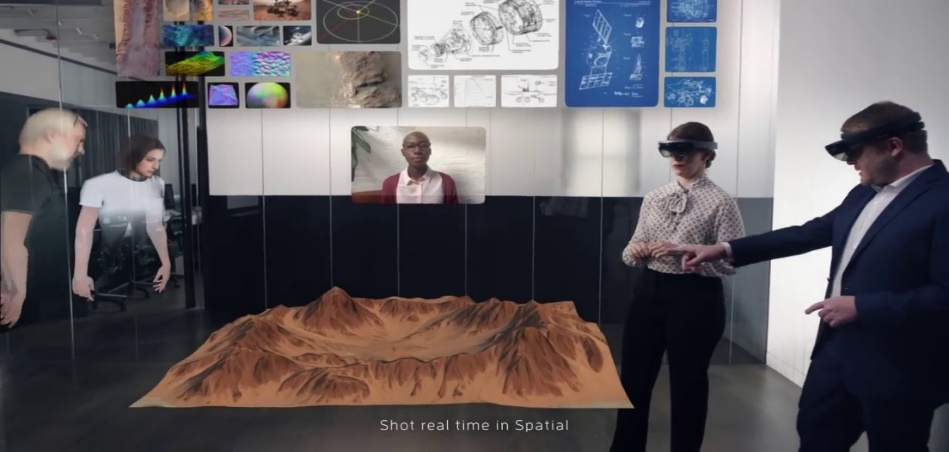 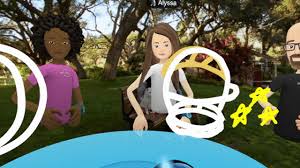 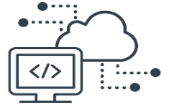 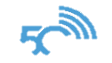 5G Multi-access Edge Computing
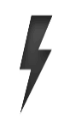 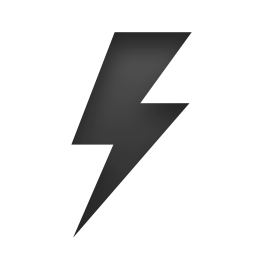 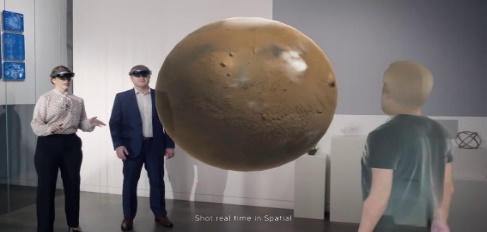 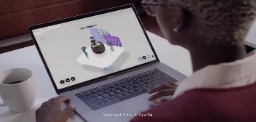 AR (Real Space)
AR (Wide-area Remote Space)
3079-20-0054-00-0002-User requirement analysis for QoI measurement on XR content
5
Content operational environment
XR content operation on the MEC(Mobile Edge Computing)
Sensing data
5G Edge Cloud
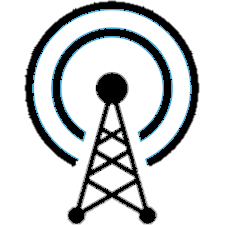 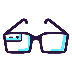 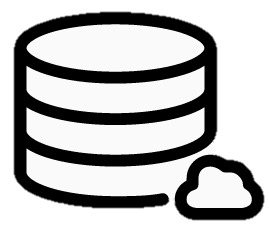 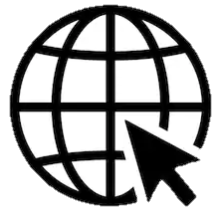 Light-weight display
devices
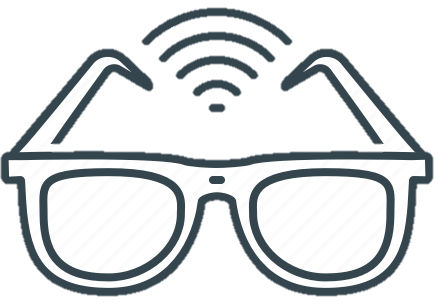 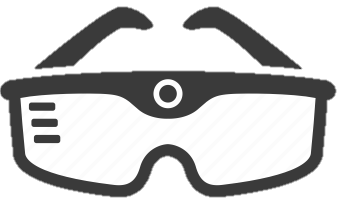 Datacenter
Internet
Cloud
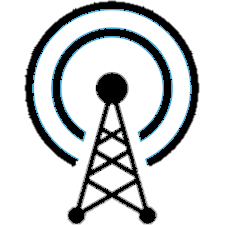 5G Edge Cloud
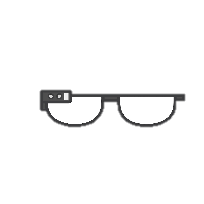 …
Low Latency
Sync
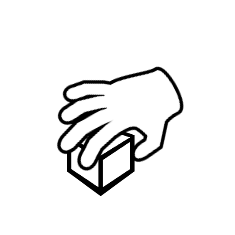 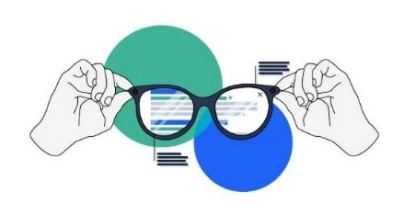 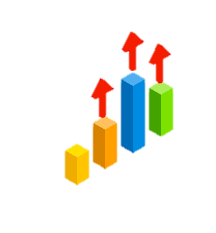 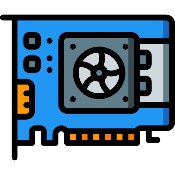 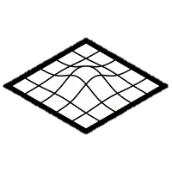 5G MEC Servers
Renderingresult
3D map reconstruction
3D hand tracking
Rendering engine
Interaction engine
…
3079-20-0054-00-0002-User requirement analysis for QoI measurement on XR content
6
Scope of the standards
Stepwise procedures for analyzing and measuring QoI
Extract
Features
Reference
Content
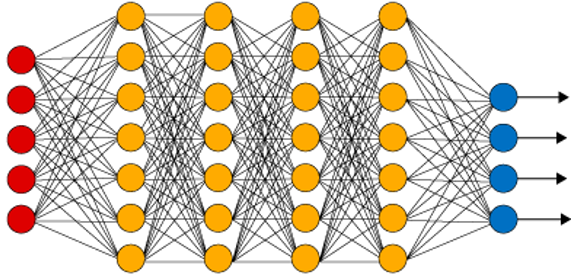 Visual Features 
Face and Eye Tracking Features
User’s Emotion Features
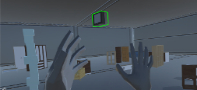 QoI Metric
User’s Evaluation
사용자 평가 점수
사용자 평가 점수
Visual Modeling
Bio-metric Modeling
QoI Scores
QoI Score
QoI Score
Measured Data
Env. Info
Content Info
Interaction Info
User Info
환경/콘텐츠 정보
환경/콘텐츠 정보
Predicted
QoI
Score
Integrated QoI
Cognitive Modeling
Correlation Assessment
Scoring 
QoI Level
Measuring
Data Info
Mapping
Quantified QoI
Analyzing and Modeling
Features
3079-20-0054-00-0002-User requirement analysis for QoI measurement on XR content
7
Discussion
Development procedures of the standards in IEEE 3079.2
Documentation level of the standards in IEEE 3079.2
Standardization issues for requirement spec of QoI.
QoI Measuring Features
QoI Measuring methods
QoI Measuring process
Multi-participant space information
Standard Tools
Reference content
Interoperability & conformance testing tool
3079-20-0054-00-0002-User requirement analysis for QoI measurement on XR content
8
Thank You